ANNUAL COMMERCIAL CONFERENCEBanking and financial services litigation 10 years after LehmanWednesday 3rd October 2018
brickcourt.co.uk 
+44(0)20 7379 3550
Shareholder claims
Some Legal Issues
Helen Davies QC and Kyle Lawson
brickcourt.co.uk 
+44(0)20 7379 3550
SHAREHOLDER CLAIMS
brickcourt.co.uk 
+44(0)20 7379 3550
Shareholder claims
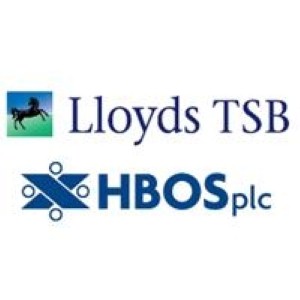 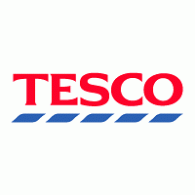 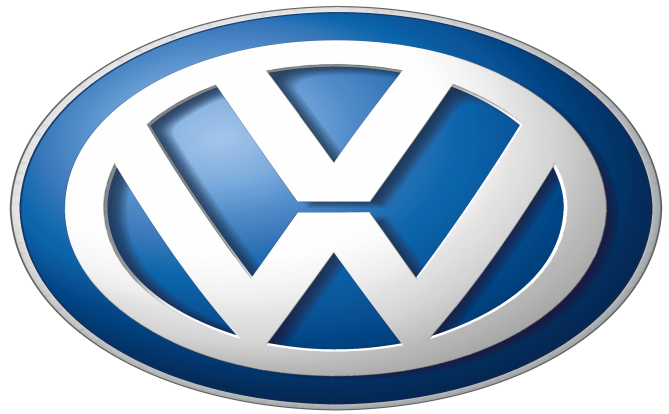 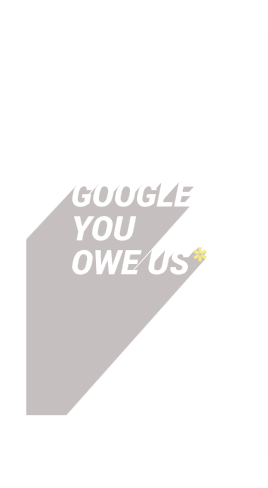 brickcourt.co.uk 
+44(0)20 7379 3550
Shareholder claims
Causes of Action

RBS Rights Litigation – section 90 FSMA

Tesco Litigation – section 90A FSMA

Lloyds/HBOS GLO – common law negligent misstatement and equitable duty on Directors to provide sufficient information

Sharp v Blank [2015] EWHC 3220 (Ch), judgment of Nugee J relating to scope of duties owed by Directors to shareholders.
brickcourt.co.uk 
+44(0)20 7379 3550
Shareholder claims
Reflective Loss – Pilmer v Duke Group Limited [2001] HCA 31
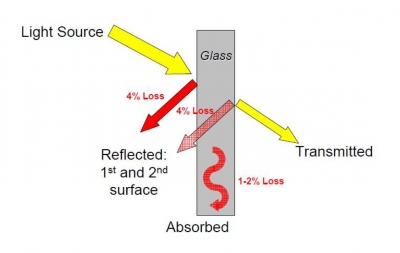 brickcourt.co.uk 
+44(0)20 7379 3550
Shareholder claims
Procedural Routes

Part 19 GLO – RBS Rights Litigation and Lloyds/HBOS Shareholder GLO

Greenwood v Goodwin [2013] EWHC 2785 (Ch), judgment of Hildyard J ordering GLO in RBS Rights Issue Litigation.

Greenwood v Goodwin [2014] EWHC 227 (Ch), judgment of Hildyard J in relation to principles to apply in apportioning liability of Claimants for common costs.
brickcourt.co.uk 
+44(0)20 7379 3550
SHAREHOLDER CLAIMS
Some Problems with Privilege: 

Sharp v Blank (Lloyds/HBOS Litigation) [2015] EWHC 2681 (Ch) –         when can a company assert privilege against its shareholders?


RBS Rights Issue Litigation [2016] EWHC 3161 (Ch) – who is the client? 


SFO v ENRC [2017] EWHC 1017 (QB) (Andrews J) and [2018] EWCA Civ 2006 (Court of Appeal) –  where are we now?
brickcourt.co.uk 
+44(0)20 7379 3550
SHAREHOLDER CLAIMS
A last word on costs:

Sharp v Blank [2015] EWHC 2685 (Ch), judgment of Nugee J requiring exchange of Precedent H budgets.

Sharp v Blank [ 2017] EWHC 141 (Ch), judgment of Nugee J ordering costs case management conference  

The RBS Rights Issue Litigation [2017] EWHC 463 (Ch), judgment of Hildyard J ordering Claimants to disclose identity of funders.

The RBS Rights Issue Litigation [2017] EWHC 1217 (Ch), judgment of Hildyard J ordering one group of funders to provide security for costs.
brickcourt.co.uk 
+44(0)20 7379 3550
ANNUAL COMMERCIAL CONFERENCEBanking and financial services litigation 10 years after LehmanWednesday 3rd October 2018
brickcourt.co.uk 
+44(0)20 7379 3550
JURISDICTION ISSUES
Sir Richard Aikens and Edward Ho
brickcourt.co.uk 
+44(0)20 7379 3550
Jurisdictional issues:  introduction
Since 2008 there have been hundreds of banking and financial cases in the English courts and in London arbitration. 
Jurisdictional disputes often arise.   
Banking and financial services parties are usually sophisticated and have elaborate contractual terms, such as the ISDA Master Agreement,  which will usually include:
Governing law clauses
Jurisdiction clauses of one sort or another
Reciprocal exclusive jurisdiction clauses
Asymmetrical exclusive jurisdiction clauses
Non-exclusive jurisdiction clauses
What form do the jurisdictional disputes take?
brickcourt.co.uk 
+44(0)20 7379 3550
What jurisdictional problems arise in banking and financial services litigation?
Jurisdictional issues we will concentrate on: 
Challenges to a claim that the English court should hear the dispute. We will concentrate on the Recast Brussels 1 Regulation rules as the background. In particular note: 
Art. 25: Effect of the parties having a jurisdiction (“choice of court”) agreement in their contract. What about “asymmetric jurisdiction clauses” and “non-exclusive” jurisdiction clauses?
Art.  31(2):  obligation of non-chosen court to stay proceedings in favour of the chosen court.
Art. 29(1) (Lis pendens) and its relationship with Art.31(2)
Conflicting jurisdiction provisions e.g. in several contracts?  Which one wins?
Use of expert evidence on foreign law in jurisdiction clause disputes.
Anti-suit injunctions in the context of arbitrations
Where are we with West Tankers now?
What is going to happen to the Brussels 1 Regulation regime if Brexit goes ahead?
brickcourt.co.uk 
+44(0)20 7379 3550
Jurisdiction under Recast Brussels I
No
Scope: Is  the claim a “civil and commercial matter”? – Art 1
Reg does not apply
Yes
Court has JRN  (even if there are parallel/related proceedings abroad: Commerzbank v Liquimar Tankers [2017] EWHC 161 (Comm) at [78], Rec. 22)
Yes
Exclusive Jurisdiction -  Is this a special case where (regardless of  domicile) the Court has exclusive jurisdiction?  Art 24 (formerly Art 22)
Yes
Is Jrn Agreement exclusive?
No
Yes
Jurisdiction Agreement - Is there a valid jurisdiction agreement? Art 25 (formerly Art 23)
Court must stay claim
No
No
No
No
No
No
No
No
Is there an excl.  JRN agreement or excl. basis for JRN in favour of a (seized) MS court? Art 31(3)/25(4)
Yes
Yes
Submission: Has the defendant submitted to the jurisdiction? Art 26 (formerly Art 24)
Yes
Court has JRN
Was the English court first seised? Art 29/30
Yes
General Rule – Domicile: Is the defendant domiciled in  England & Wales? Art 4 (formerly Art 2)
Court must stay claim
Yes
Are there parallel proceedings in another MS? Art 29
Yes
Special Rules: Do any of the special rules on jurisdiction confer jurisdiction on the English court? Art 7-8 (formerly Arts 5-6)
No
Yes
Court may stay claim
Are there related proceedings  in another MS? Art 30
Yes
Insurance/consumer/employment contract claims: Do any of the special rules on jurisdiction apply? Art 10-23 (formerly Arts 8-21)
No
No
Yes
Are there parallel/related proceedings in a non-MS? Art 33/34
National Law: If D is not domiciled in a member state, does the court have jurisdiction under English law (e.g. at common law)? Art 6 (formerly Art 4)
brickcourt.co.uk 
+44(0)20 7379 3550
Court has JRN
Three areas to note – [1] the arbitration exception
Arbitration remains outside the scope of Brussels I: see Art 1(2)(d) Recast. A new Recital 12 clarifies the scope of the exception.
3 key points:
A ruling on the validity of an arbitration agreement is not a judgment within the scope of the Regulation. Reverses The Wadi Sadur [2009] EWCA Civ 1397,  which was wrongly decided.
But if a court decides an arbitration clause is invalid, its substantive decision on the merits is a Regulation judgment. 
Recital 12(4) includes a guide as to the sort of proceedings which fall within the arbitration exception
brickcourt.co.uk 
+44(0)20 7379 3550
Three areas to note – [2] Jurisdiction Agreements (Art 25)
Art 25.1: Requirement that one of the parties to the jurisdiction agreement is domiciled in a Member State is abolished by the recast Regulation. 
Art 25.1 & Recital 20 : Validity of the jurisdiction agreement is to be determined by the law of the jurisdiction chosen including its conflicts of law rules.
Art 25.5: Confirmation that the validity of a jurisdiction agreement is independent of the validity of the substantive contract.  Doctrine of severability applies.
brickcourt.co.uk 
+44(0)20 7379 3550
Three areas to note – [3] Jurisdiction Agreement & Parallel proceedings (Art 31)
Article 27(1) “Old” Brussels I: “Where proceedings involving the same cause of action and between the same parties are brought in the courts of different Member States, any court other than the court first seised shall … stay its proceedings …”
This gave rise to the problem of the “Italian Torpedo”: Gasser v MISAT (C-116/02) 
Part I of the solution is Article 31(2) - (3) Recast:
“2.   Without prejudice to Article 26, where a court of a Member State on which an agreement as referred to in Article 25 confers exclusive jurisdiction is seised, any court of another Member State shall stay the proceedings until such time as the court seised on the basis of the agreement declares that it has no jurisdiction under the agreement.
3.   Where the court designated in the agreement has established jurisdiction in accordance with the agreement, any court of another Member State shall decline jurisdiction in favour of that court”
brickcourt.co.uk 
+44(0)20 7379 3550
Three areas to note – [3] Jurisdiction Agreement & Parallel proceedings (Art 31) - continued
Article 29(1) Recast:
“Without prejudice to Article 31(2), where proceedings involving the same cause of action and between the same parties are brought in the courts of different Member States, any court other than the court first seised shall of its own motion stay its proceedings until such time as the jurisdiction of the court first seised is established.”
Recital 22 Recast (and see Commerzbank Aktiengesellschaft v Liquimar Tankers Management Inc [2017] EWHC 161 (Comm) at para 78):
“…the court first seised should be required to stay its proceedings as soon as the designated court has been seised and until such time as the latter court declares that it has no jurisdiction under the exclusive choice-of-court agreement. This is to ensure that, in such a situation, the designated court has priority to decide on the validity of the agreement and on the extent to which the agreement applies to the dispute pending before it. The designated court should be able to proceed irrespective of whether the non-designated court has already decided on the stay of proceeding”
brickcourt.co.uk 
+44(0)20 7379 3550
Jurisdiction agreement:  problem areas
Problem 1: Non-Exclusive Jurisdiction Agreements
What exactly is a “non-exclusive” jurisdiction agreement?
What is the effect of such an agreement under the Recast Regulation?

Problem 2: Asymmetric Jurisdiction Agreements
Are they valid jurisdiction agreements for the purposes of Art 25 Recast? 
What is the effect of such an agreement under the Recast Regulation?

Problem 3: Competing Jurisdiction Agreements 
How do you resolve the conflict?
brickcourt.co.uk 
+44(0)20 7379 3550
NON-EXCLUSIVE JURISDICTION AGREEMENTS: What ARE THEIR EFFECT?
The classic view is that there is a clear divide between exclusive and non-exclusive jurisdiction agreements:
 An exclusive jurisdiction agreement obliges parties to refer disputes that fall within the scope of the clause to a specific court. 
A non-exclusive jurisdiction agreement obliges parties to submit to the jurisdiction of one or more specific courts if proceedings are brought in that court, but does not compel the parties to bring proceedings in that court. 

However the view that there is a clear divide is increasingly recognised as too simplistic. See e.g. BNP Paribas SA v. Anchorage Capital Europe LLP [2013] EWHC 3073 (Comm) at [88] (Males J.):
“……the terms “exclusive” and “non-exclusive” themselves are merely convenient labels…I prefer to ask the question whether the commencement and pursuit of the foreign proceedings in question are things which a party has promised not to do”
brickcourt.co.uk 
+44(0)20 7379 3550
NON-EXCLUSIVE JURISDICTION AGREEMENTS: What ARE THEIR EFFECT?
The true effect of a jurisdiction agreement depends on its proper construction. Contrast:
 Deutsche Bank AG v. Highland Crusader [2010] 1 WLR 1023 (CA)
“This agreement shall be governed by and construed in accordance with the laws of England. Buyer and seller hereby irrevocably submit for all purposes of or in connection with this agreement and each transaction to the jurisdiction of the courts of England…Nothing in this paragraph shall limit the right of any party to take proceedings in the courts of any other country of competent jurisdiction.”
BNP Paribas SA v. Anchorage Capital Europe LLP [2013] EWHC 3073 (Comm) 
“This Agreement shall be governed by, and construed in accordance with, English Law and [Anchorage] irrevocably submit to the jurisdiction of the English courts in respect of any matter arising out of this Agreement, or our services to or Transactions with you under this Agreement.”
To similar effect as BNP Paribas, see also: Global Maritime Investments v. O.W. Supply & Trading A/S [2015] EWHC 2690 (Comm) (Teare J.) at paras 53-54; Perkins v. Ghaddar [2018] EWHC 1500 (Comm)(Bryan J.) obiter at para 127.
brickcourt.co.uk 
+44(0)20 7379 3550
NON EXCLUSIVE JURISDICTION AGREEMENTS AND THE RECAST REGULATION
The significance of the presumption of exclusivity in Art 25(1) Recast is open to debate: 
“If the parties, regardless of their domicile, have agreed that a court or the courts of a Member State are to have jurisdiction to settle any disputes which have arisen or which may arise in connection with a particular legal relationship, that court or those courts shall have jurisdiction…Such jurisdiction shall be exclusive unless the parties have agreed otherwise”
All jurisdiction agreements engage Art 25 Recast, see e.g. UCP Plc v Nectrus Ltd [2018] EWHC 380 (Comm) at para 39
Furthermore UCP Plc v Nectrus Ltd establishes that where the Court has jurisdiction  under Art 25 Recast, even if via a non-exclusive jurisdiction agreement, it cannot stay proceedings in favour of a Non-Member State Court under Arts 33 or 34 Recast: see paras 39-45 of the judgment. 
However the effect of non-exclusive agreements in relation to parallel proceedings in a Member State is more complex. Art 31(2) Recast provides:
“Without prejudice to Article 26, where a court of a Member State on which an agreement as referred to in Article 25 confers exclusive jurisdiction is seised, any court of another Member State shall stay the proceedings until such time as the court seised on the basis of the agreement declares that it has no jurisdiction under the agreement.”
So what happens if the agreement confers “non-exclusive” jurisdiction?
brickcourt.co.uk 
+44(0)20 7379 3550
ASYMMETRIC JURISDICTION AGREEMENTS
Asymmetric jurisdiction clauses are clauses which contain different provisions regarding jurisdiction depending on whether the proceedings are initiated by one party to the agreement rather than the other. They are widely used in international financial markets.
Example clause – The Loan Market Association Single Currency Term Facility Agreement:
“(A) The courts of England have exclusive jurisdiction to settle any disputes ….
(B) The Parties agree that the courts of England are the most appropriate and convenient courts … to settle Disputes and accordingly no Party will argue to the contrary.
(C) This Clause is for the benefit of the Finance Parties only. As a result, no Finance Party shall be prevented from taking proceedings relating to a Dispute in any other courts with jurisdiction.”
brickcourt.co.uk 
+44(0)20 7379 3550
ASYMMETRIC JURISDICTION AGREEMENTS under the recast regulation
A number of French authorities (which have been followed in Bulgaria and Poland) suggest asymmetric jurisdiction agreements do not engage Art 23 Brussels / Art 25 Recast: see e.g. Mme X v. Société Banque Privé Edmond de Rothschild 13, First Civil Chamber, 26 September 2012, Case No. 11-2602
Those cases have not been followed here. In Commerzbank Aktiengesellschaft v Liquimar Tankers Management Inc [2017] EWHC 161 (Comm) at paras 79-81 Cranston J. concluded asymmetric agreements do engage Art 25 Recast:
“This argument seems to overlook that in these asymmetric jurisdiction clauses the parties have designated the English court as having exclusive jurisdiction when the defendants sue. There is nothing in Article 25 that a valid jurisdiction agreement has to exclude any courts, in particular non EU Courts. Article 17, penultimate paragraph, of the Brussels Convention recognised asymmetric jurisdiction clauses. To my mind it would need a strong indication that Brussels 1 Recast somehow renders what is a regular feature of financial documentation in the EU ineffective”
Liquimar Tankers also establishes that asymmetric jurisdiction agreements benefit from the lis pendens provision in Art 31(2) Recast: see para 62-76.
brickcourt.co.uk 
+44(0)20 7379 3550
Competing jurisdiction clauses:  how to deal with them. A matter of construction. Deutsche bank ag v comune di savona [2018] ewca civ 1740
The problem of competing jurisdiction clauses has arisen in the courts several times.   Most recent case is: Deutsche Bank AG v Comune di Savona  [2018] EWCA Civ 1740 (27 July 2018).
The bank and the Comune di Verona had entered into a “Convention” with an Italian law and jurisdiction clause; and a contract based on 1992 multicurrency ISDA Master Agreement terms with English law and English jurisdiction clause. There were then a number of further interest rate swaps transactions. 
The Italian Court of Auditors questioned the validity of the interest rate swaps transactions that the Comune of Verona had entered into with the bank and proceedings were started in a Verona court by the Comune di Verona.  
The bank responded with proceedings for declarations in the Commercial Court relating to the validity of the interest rate swaps transactions.  
The Comune applied to the English Court to stay the English proceedings under Arts. 25 and 31(2) of the recast Brussels 1 Regulation, on the ground that the “particular legal relationship” in connection with which the dispute between the parties had arisen was the  Convention,  in which they had agreed the exclusive jurisdiction of the Milan courts.
Both sides served (without seeking permission) extensive ”expert evidence” on Italian law as to the proper construction and effect of the Italian governing law and jurisdiction clause.
brickcourt.co.uk 
+44(0)20 7379 3550
Deutsche bank case (continued).
At first instance HHJ Wakeman QC took account of the foreign law evidence and held that the dispute was about the bank’s role as advisor and it fell “more naturally” within the Italian jurisdiction clause in the Convention.  So he applied Arts 25 and 31(2) of the recast Brussels 1 Regulation and stayed the English proceedings in favour of the Italian ones.  
His decision was reversed by the CA.  Longmore LJ gave the leading judgment.   He noted:
The first step is to analyse closely the nature of the dispute to see,  (if possible), under which of two (or possibly more) inter-related contractual agreements the dispute actually arises  [3]:  following Trust Risk Group SpA v AmTrust Europe Ltd [2016] 1 All ER (Comm) 325 at [48] per Beatson LJ.
Theoretically a dispute could fall within the ambit of more than one jurisdiction clause.   In that case the true position may be that the parties have agreed that either jurisdiction clause can apply rather than one to the exclusion of the other:  [4].  
In the context of Art. 25 of the recast Brussels 1 Regulation,  the aim of the exercise is to find out the “particular legal relationship”  in connection with which the dispute in issue has risen. 
The swaps contracts were separate contracts from the Convention and disputes arising from them were governed by the jurisdiction clauses in those contracts: [23].
brickcourt.co.uk 
+44(0)20 7379 3550
the use of  expert evidence of foreign law when there are issues as to the construction of jurisdiction clauses in a contract governed by a foreign law
At [15] Longmore LJ spoke of “considerable unease” concerning the “proliferation of expert evidence of foreign law on jurisdiction applications”.   He was right to do so!
As he reminded practitioners,  where the issue is the construction of a contract or clause governed by a foreign law,  the expert evidence should be confined to the issue of whether, and if so,  how,  the foreign law differs from English law on principles of construction of contracts.  
This is well established law:  see e.g. Vizcaya Partners Ltd v Picord [2016] 1 All ER (Comm) at [60] per Lord Collins,  who cited the rules as set out in Dicey: paras 9-19 and 32-144.
Arguments based on how the “highest court” in the foreign jurisdiction would have interpreted the foreign jurisdiction clause are misplaced:  per Longmore LJ at [15].    “The task of the English court is merely to inform itself of any relevant different principles of construction there might be in the foreign law and,  armed with such information,  look at both jurisdiction clauses and decide whether the English claim falls within the English clause.  That should be a comparatively straightforward exercise”.  Correct, with respect!
There appear to be no CPRs on the issue of expert evidence on interlocutory disputes such as jurisdiction and the Court urged the Commercial Court Users Committee to consider this so as to provide in the Guide that such evidence could only be adduced with permission:  see [16]
brickcourt.co.uk 
+44(0)20 7379 3550
What happens to jurisdiciton issues after brexit – if it occurs?
It appears to be agreed between the EU and the UK (at least in principle) that there will be a “transition” period from 30.3.19 to 31.12.20.
Under the Joint Statement of the EU/UK negotiators of July 2018,  Art.63  in respect of all legal proceedings instituted before the end of this period in the UK and in Member States in situations involving the UK and those related (ie covered by Arts,  29, 30 and 31 of the recast Brussels 1 Regulation),  the provisions of that Regulation will continue to apply.  
As at present,  there is no agreement on what the jurisdictional rules will be as between the UK and EU Member States thereafter.   
BUT generally accepted that in the absence of agreement: 
Recast Brussels 1 Reg (and old Brussels 1 Reg) will cease to have effect
Lugano 2007,  (which governs the jurisdictional rules as between Member States  and Switzerland,  Norway and Iceland (ie EFTA states minus Lichtenstein) will cease to have effect.   (This is because it has force in the UK as an EU Act by council decision of 15.12.2007:  [2007] OJ L339/3.  Once cease to be a Member State,  it has no force)
brickcourt.co.uk 
+44(0)20 7379 3550
What are the options post 2020?
The “default” position:
Possible that the Brussels Convention could still apply?   Section 2(1) of the CJJA 1982 giving the Brussels Convention the force of law in the UK is still in force.  The Brussels Convention still exists as an international law instrument.  (Indeed it is relevant to various territories not covered by the recast Brussels 1 Regulation). 
Arguably:  
It would still apply to all EU Member States, even those who joined after 2000 (when Brussels 1 Reg came into force).  But a technical argument based on the wording of the Convention. 
Still applies to all existing EU Member States extant in 2000.   Stronger.
BUT no argument that the issue would have to be decided by the CJEU!
Everyone appears to agree that once Lugano 2007 ceases to have effect,  Lugano 1988 would not revive.   Art 69(6) of Lugano 2007 stipulated that it ”shall replace”  Lugano 1988,  so,  on correct construction of the latter international law treaty,  it superseded the earlier one which thereby ceased to exist. 
So no existing jurisdiction/enforcement regime as between the UK and Switzerland,  Norway and Iceland.
brickcourt.co.uk 
+44(0)20 7379 3550
What might be best jurisdiction regime post brexit?
There are arguments both ways as to what,  in principle, is best.
(1):  Try and get a bilateral treaty between the EU/UK to make the recast Brussels 1 Reg the jurisdiction/recognition and enforcement regime.   (Precedent in the EU-Denmark Treaty of 2005 bringing Denmark into Brussels 1).   Give the treaty the force of law by amending the CJJA 1982.   Carry on as before?  The domestic political difficulty might be having to accept CJEU jurisdiction on interpretation -  and no anti-suit injunction regime.
Alternatively (as suggested by Prof Adrian Briggs):  go back to the CPR jurisdiction rules.   Wider jurisdiction (not to be regarded as “exorbitant” per Lord Sumption) so no longer restrained by the “defendant’s domicile” rule in Brussels 1,  with its other limited options and many restrictions.  Much wider in contract (English law enough) or economic tort claims (a growth area in banking/financial services litigation?) if ”damage” within the jurisdiction.  Per majority in Brownlie “damages” not confined to “direct” damages.  An advantage for English litigators?   Re-establish forum conveniens  and anti-suit injunctions. 
Difficulties for the latter idea?
No “passport” for recognition/enforcement.  A “myopic view” per Brigss.   Bilateral treaties with France,  Germany,  Italy,  the Netherlands,  Belgium and Austria still in force:  not EU related.  How vital is right to enforce in other EU Member States?  Briggs suggests not much.  Alas no empirical research has been done.
brickcourt.co.uk 
+44(0)20 7379 3550
What about adhering to lugano 2007 and the hague convention  2005 on choice of courts?
LUGANO 2007?
The UK could sign up to Lugano 2007 through a treaty with the EU and EFTA states:  Arts. 70(1)(c) and 72 of Lugano 2007.
It would require the consent of all existing contracting parties.   Who would object?
Not as “up to date” as recast Brussels 1,  but would provide “passporting”.
Would not be bound by CJEU rulings although would have to have “due regard” to them.  
THE HAGUE CONVENTION 2005?
This has been in force in the EU since 1.10.2015.  UK a party to it as an EU Member State.  We could adhere to it and re-incorporate it into domestic law.  
The courts of other Member States would have to give effect to certain types of jurisdiction agreements  for English Courts and judgments based on them.   And vice-versa.
Issue about what is “exclusive jurisdiction”
Does not apply to choice of court agreements covering matters listed at Art 2 (2),  including anti-trust (competition) matters.
brickcourt.co.uk 
+44(0)20 7379 3550
When will we know what h.m.g. wants?
Perhaps there are participants who have the answer?

It would be good to know what we are aiming for -  at least.  


BUT EVEN IF WE DON’T THERE SHOULD BE PLENTY OF WORK FOR THE LAWYERS.
brickcourt.co.uk 
+44(0)20 7379 3550
ANNUAL COMMERCIAL CONFERENCEBanking and financial services litigation 10 years after LehmanWednesday 3rd October 2018
brickcourt.co.uk 
+44(0)20 7379 3550
IMPLIED MISREPRESENTATIONS AND MIS-SELLING ISSUES: PAG v RBS
Tim Lord QC and Ben Woolgar
brickcourt.co.uk 
+44(0)20 7379 3550
Property alliance group v rBS
PAG was a mid-sized property development company operating in the North of England, primarily with finance from RBS
RBS sold it four ”Swaps”, each of which was indexed to LIBOR
As almost all swaps did, the Swaps moved against PAG when interest rates crashed in late 2008
PAG was subsequently placed into RBS’s ”Global Restructuring Group”, which attracted considerable publicity after the Tomlinson Report and subsequent Clifford Chance Review – but PAG, unlike many GRG companies, escaped insolvency
PAG brought claims against RBS under three general headings:
That the Swaps had been mis-sold to it (“The Swaps Claims”)
The the Bank had made an implied, fraudulent misrepresentation concerning LIBOR (“The LIBOR Claims”)
That its transfer to GRG was unlawful (“The GRG Claims”)
brickcourt.co.uk 
+44(0)20 7379 3550
THE LIBOR CLAIMS
brickcourt.co.uk 
+44(0)20 7379 3550
LIBOR : The Rules
LIBOR : “the World’s most important number”
Introduced in 1984
Millions of loans and derivatives indexed to it each day
A “trimmed arithmetic mean” of the submissions of 16 LIBOR “Panel Banks”
Set according to the ”BBA Definition”:
The rate at which an individual Contributor Panel bank could borrow funds, were it to do so by asking for and then accepting inter-bank offers in reasonable market size, just prior to 11.00 London time.
brickcourt.co.uk 
+44(0)20 7379 3550
LIBOR : THE REALITY
On 27 July 2012, the Financial Times published an article by a Morgan Stanley trader alleging that:
“Simply put, then, it seems the misreporting of Libor rates may have been common practice since at least 1991. Although the difference between the reported rate and the actual rate might seem small, the total amount of money involved is material, given that Libor rates affect contracts worth hundreds of trillions. Also important is what such misreporting says about the culture.”

 Since then:
US DOJ, CFTC, FSA and Japanese FSA fines for RBS, Barclays, Bank of Scotland, Rabobank, Deutsche, Lloyds and UBS
A European Commission cartel investigation against Barclays, Deutsche, RBS, SocGen, JP Morgan and UBS
Numerous criminal prosecutions in the US, UK, Germany and Japan
brickcourt.co.uk 
+44(0)20 7379 3550
LIBOR : THE REALITY – part 2
brickcourt.co.uk 
+44(0)20 7379 3550
LIBOR : The claims
So what has this got to do with a property development company in the North of England?
The short answer : a novel application of a straightforward cause of action, fraudulent misrepresentation.
Four questions:

1. Were the Representations made?
2. Were they false?
3. Were they fraudulent?
4. Were they relied upon?
brickcourt.co.uk 
+44(0)20 7379 3550
PAG V RBS [2016] EWHC 3342 (Ch)
Transferred to the Financial List as a “test case” by Sir Terrence Etherton, as he then was
11-week trial in summer 2016, dismissing all PAG’s claims
Asplin J (as she then was) held that:
None of the LIBOR Representations were made : [407] – [413]
If they were, they were false only to the extent of RBS’s admitted misconduct (in CHF and JPY, not USD and GBP) : [453] – [475]
If they were false, they were not fraudulent : [476] – [486]
PAG had not relied on them : [417] – [419]
brickcourt.co.uk 
+44(0)20 7379 3550
THE LIBOR CLAIMS : WERE THE REPS MADE? (1)
The original (Graiseley) formulation
(a) On any given date up to and including the date of each of the Swaps: LIBOR represented the interest rate as defined by the BBA, being the average rate at which an individual contributor panel bank could borrow funds by asking for and accepting interbank offers in reasonable market size just prior to 11am on that date (LIBOR Representation 1); 
(b) RBS had no reason to believe that on any given date LIBOR has represented anything other than the interest rate defined by the BBA, being the average rate at which an individual contributory panel bank could borrow funds by asking for and accepting interbank offers in reasonable market size just prior to 11am on that date ("LIBOR Representation 2"); 
(c) RBS had not made false or misleading LIBOR submissions to the BBA and/or had not engaged in the practice of attempting to manipulate LIBOR such that it represented a different rate from that defined by the BBA (viz a rate measured at least in part by reference to choices made by panel banks as to the rate that would best suit them in their dealings with third parties) ("LIBOR Representation 3"); 
(d) RBS did not intend in the future and would not in the future: make false or misleading LIBOR submissions to the BBA; and/or engage in the practice of attempting to manipulate LIBOR such that it represented a different rate from that defined by the BBA (viz a rate measured at least in part by reference to choices made by panel banks as to the rate that would best suit them in their dealings with third parties) ("LIBOR Representation 4"); and 
(e) LIBOR was a rate which represented or was a proxy for the cost of funds on the interbank market for panel banks such as RBS ("LIBOR Representation 5").
brickcourt.co.uk 
+44(0)20 7379 3550
THE LIBOR CLAIMS : WERE THE REPS MADE? (2)
Was there sufficient ‘conduct’ to ground a representation?
The Court of Appeal started by reformulating the Representations at [122]:
“The most feasible formulation seems to us to be that RBS was representing that, at the date of the Swaps, RBS was not itself seeking to manipulate LIBOR and did not intend to do so in the future.”

The Court of Appeal held that:
For the first time, it endorsed the “helpful test” in Geest v Fyffes plc [1999] 1 All ER (Comm) 672, namely whether a party would “naturally assume that the true state of facts did not exist and that, had it existed, he would in all the circumstances necessarily have been informed of it.” : [128]-[132]
The Representation “would probably be inferred from a mere proposal of a swap transaction…” : [133] 
In any event, the extensive discussions in PAG’s case were sufficient conduct
The CA cited with approval the decision of Males J (as he then was) in UBS v KWL [2014] EWHC 3615 (Comm)
brickcourt.co.uk 
+44(0)20 7379 3550
THE SCOPE OF THE REPRESENTATIONS
Does the Representation extend to all LIBOR currencies and tenors? Or is it limited to that contained in the swap/loan contract in question?
The issue is important because of the variety of different regulatory findings, not all of which cover all currencies and tenors
There is an outstanding issue about WP negotiations with the FSA : PAG v RBS [2015] EWHC 1557 (Ch)
In Graiseley, Flaux J (as then was) thought it was a “wholly artificial exercise to seek effectively to divide up the various LIBOR fixings or manipulations into separate currencies”
The Court of Appeal disagreed, since the swap documentation was concerned only with GBP LIBOR : [138]
As a result, the claim against RBS, which had only been found to manipulate CHF and JPY, failed
The Supreme Court has recently refused permission to appeal, and so the Court of Appeal decision represents the current state of the law
brickcourt.co.uk 
+44(0)20 7379 3550
WERE THE REPS FALSE?
RBS admitted the “Regulatory Findings” in CHF and JPY
RBS denied two particular instances of manipulation in USD which had been found by the FSA : [148]. The Judge had failed to refer to this issue. 
The Court of Appeal in the end upheld the trial judge:
Misunderstanding of the BBA : [146]-[147]
Mr Thomasson’s calendar entries : [153] 
Failure to call senior management : [154] – [155]
Awareness of other Panel Banks’ misconduct : [156]-[157]
However, where the regulatory findings do record manipulation of the relevant LIBOR currency, a panel bank will struggle to deny falsity
brickcourt.co.uk 
+44(0)20 7379 3550
Were the reps fraudulent?
The Bank’s case was that, because the representors did not know they were making the representations, they could not have been fraudulent.
That question is left open by the Court of Appeal at [158]:
There is therefore no need to consider whether the Judge’s conclusion that fraud had not been proved is correct. If we had concluded that the implied representation was false it would be necessary to decide how the normal rule, that, for a finding of fraud, the representor must have intended to make a representation he knew to be false (see Akerhielm v De Mare [1959] AC 789, 804 per Lord Jenkins, Gross v Lewis Hillman Ltd [1970] Ch 445 per Cross LJ and Raiffeisen v RBS [2011] 1 Lloyd’s Rep. 123 paragraphs 338-340 per Christopher Clarke J) can apply to an implied representation when the implication is not present to the representor’s mind. It may be the case that an implied representation of this kind can never (or quite rarely) be fraudulent; on the other hand recent decisions about dishonesty, such as Barlow Clowes International Ltd v Eurotrust International Ltd [2005] UKPC 37, [2006] 1 WLR 1476 and Ivey v Genting Casinos UK Ltd [2017] UKSC 67, [2017] 3 WLR 1212, may be relevant. It is unnecessary for us to resolve that question in this case.
brickcourt.co.uk 
+44(0)20 7379 3550
Were the reps relied on?
What is the true test for reliance in a fraud case?
Raffeisen Zentralbank Osterreich v RBS [2011] 1 Lloyds Rep 123:
“182. There is, however, authority that, at any rate where fraud is shown, the question — what would you have done if you had been told the truth? — is not the relevant (or possibly even a permitted) question…
183. In my judgment the relevance of the question — what would you have done if you had been told the truth? — depends on the circumstances and on who is asking the question and for what purpose. 
184. A claimant who gives credible evidence that, if he had been told the truth (there is no celebrity next door), he would not have entered into the contract is likely to establish that if the misrepresentation had not been made he would not have contracted and that it was thus an effective cause of his doing so, since such evidence is likely to establish both the importance to him of what he was told and its effect on his mind:
187. It is not, therefore, necessary for the representee to establish that he would have acted differently if he had known the truth. And it may not be sufficient either. If it were, a claimant who gave no thought to any representation, or did not understand it to have been made, might be entitled to recover."
Reliance in the implied representation context remains something of an open question
brickcourt.co.uk 
+44(0)20 7379 3550
POTENTIAL FUTURE APPLICATIONS
Key attraction : rescission as of right, so no need to prove loss 
LIBOR Claims:
Regulatory findings from 2013 – 2016 : existing claims still not time-barred
Claims based on new revelations still coming
Post-Crisis Swaps may also be rescindable 

Other benchmarks:
LIBOR itself is being abolished in favour of the “Secured Overnight Financing Rate”, or SOFR
FOREX rigging (various CFTC< DOJ and FCA fines for Barclays, Citi, HSBC, JPMorgan, RBS, UBS and Bank of America in 2014/15
ISDAFIX, a reference rate for interest rate swaps – iCap, JP Morgan and BNP Paribas all fined by the CFTC this year
brickcourt.co.uk 
+44(0)20 7379 3550
THE SWAPS CLAIMS
brickcourt.co.uk 
+44(0)20 7379 3550
BACKGROUND
Generally, two kinds of ”mis-selling” claims against banks available:
Misrepresentation/Hedley Byrne misstatement claims
Claims for breaches of advisory duty

Both encounter common difficulties:
Sometimes hard to identify a single misleading statement, even if overall selling was misleading
Advisory claims excluded by ”contractual estoppel” : JP Morgan Chase v Springwell Navigation [2010] EWCA Civ 221

Is there a third way?
brickcourt.co.uk 
+44(0)20 7379 3550
Crestsign v natwest [2015] 2 All ER 133
Crestsign was a small property company
Coined the phrase “mezzanine” duty – suggesting it falls somewhere between an advisory duty and a duty not to misstate
In Crestsign, claim failed on facts.
The “mezzanine” duty was described as being a duty:
“at common law to take reasonable care when providing information to ensure that such information is both accurate and fit for the purpose for which it is provided to enable the recipient to make a decision on an informed basis.” : see PAG at [43]
Not entirely easy to understand the jurisprudential basis of such a duty
brickcourt.co.uk 
+44(0)20 7379 3550
BACK TO BASICS : Bankers Trust
The oft-forgotten decision of Mance J in Bankers Trust International plc v PT Dharma Sakti Sejahtera [1996] CLC 518 
“I have mentioned that the existence of a duty of care does not depend upon the existence of any misrepresentation justifying rescission, and that the duty alleged by DSS extends to explaining fully and properly to DSS the operation, terms, meaning and effect of the proposed swaps and the risks and financial consequences of accepting them. The allegations go wider than those of misrepresentation and collateral undertaking. The principle on which DSS founds itself here is contained in cases such as Barclays Bank plc v Khaira [1992] 1 WLR 623, Cornish v Midland Bank plc [1985] 3 All ER 513 and Box v Midland Bank Ltd [1979] 2 Ll Rep 391. In short, a bank negotiating and contracting with another party owes in the first instance no duty to explain the nature or effect of the proposed arrangement to that other party. However, if the bank does give an explanation or tender advice, then it owes a duty to give that explanation or tender that advice fully, accurately and properly. How far that duty goes must once again depend on the precise nature of the circumstances and of the explanation or advice which is tendered. Mr Milligan accepted that BTCo and BTI did in the present case owe a duty to take reasonable care not to misstate facts in any of the relevant meetings or letters. DSS alleges that explanations and advice were tendered which went beyond the mere statement of facts, and that BTCo and BTI owed correspondingly broader duties.”
brickcourt.co.uk 
+44(0)20 7379 3550
Further back to basics : the CA in pag
On Crestsign:
[67] : “The expression “mezzanine” duty or intermediate duty, first coined in Crestsign, is best avoided. It appears to reflect the notion that there is a continuous spectrum of duty, stretching from not misleading, at one end, to full advice, at the other end. Rather, concentration should be on the responsibility assumed in the particular factual context as regards the particular transaction or relationship in issue.”

On Hedley Byrne:
[63] : “The Hedley Byrne common law duty of care not to misstate is, then, merely one example of a more general principle that a defendant’s assumption of responsibility may give rise to a duty of care – giving rise to pure economic loss - either in relation to a particular transaction or a continuing relationship, the existence of the duty and its extent being dependent on the particular facts.”
brickcourt.co.uk 
+44(0)20 7379 3550
A DUTY TO SPEAK?
Responsibility to speak only in an exceptional case : [65], on the basis of Cornish v Midland Bank
Two important pieces of information PAG contended for:
The “CLU” – the Bank’s internal view of the credit limit required to execute a particular derivative
Worked break costs scenarios
Both rejected by the Court of Appeal at [81]-[82]
But Banks do now, as a matter of course, provide the latter
brickcourt.co.uk 
+44(0)20 7379 3550
FUTURE APPLICATIONS
The key growth area is the revival of Bankers Trust
First question : Does the Bankers Trust duty arise on the facts?
Second question : Where a bank offers an explanation, was it full and accurate?
Intense focus on pleading specific statements said to give rise to a duty to correct, or a partial explanation
brickcourt.co.uk 
+44(0)20 7379 3550
ANNUAL COMMERCIAL CONFERENCEBanking and financial services litigation 10 years after LehmanWednesday 3rd October 2018
brickcourt.co.uk 
+44(0)20 7379 3550
Challenging Transactions Procured by Corrupt Intermediaries
The law after UBS v KWL
Craig Morrison
brickcourt.co.uk 
+44(0)20 7379 3550
UBS v KWL – THE FACTS
UBS AG v. Kommunale Wasserwerke Leipzig GmbH [2017] EWCA Civ 1567 
The key facts:
UBS sold c.$400 million of Single Tranche Collateralised Debt Obligations (“STCDOs”) to KWL, the Leipzig Water Board.
KWL were purportedly advised by independent financial advisers named “Value Partners”.
The STCDOs sustained a total loss.
It then emerged that:
Value Partners had paid bribes of c.$3 million to one of KWL’s Managing Directors; and
Value Partners and UBS had separately entered into a dishonest scheme to guide “captive clients” to UBS, in breach of VP’s fiduciary duties to KWL.
brickcourt.co.uk 
+44(0)20 7379 3550
How to Challenge the Deal?
UBS sought to enforce the STCDOs. KWL sought rescission.
The Court of Appeal considered three distinct ways in which the bank might be held responsible for the intermediary’s wrongdoing:
Agency: VP was the bank’s agent.
Knowledge: the bank knew that VP acted under a conflict of interest. 
Unconscionability: the bank dishonestly assisted VP in entering into the “captive client” scheme, such that its conscience was affected by VP’s further wrongdoing in paying bribes.
Damages claims may also be available, if it is not possible to obtain rescission.
brickcourt.co.uk 
+44(0)20 7379 3550
Agency: What you Don’t Know Can hurt you
A bank can be held responsible for a corrupt intermediary, even if it does not know of the wrongdoing, if: 

The intermediary is the bank’s agent; and

The wrongdoing is within the scope of the agency.

At first instance the Judge held UBS and VP were in an agency relationship.

So UBS were responsible for VP’s bribery.

But on appeal, the Court of Appeal found that there was no such relationship.
brickcourt.co.uk 
+44(0)20 7379 3550
Agency: What factors matter?
The CA considered the factors that were relevant in finding an agency relationship:
The parties’ labels are not decisive: agency is a question of law.
An intermediary can act as agent for both parties, but this is unlikely.
An important question is whether the agent has authority to represent the principal in dealings with other parties.
The presence or absence of a fiduciary relationship is also important.
Caution should be exercised: if the relationship is best explained some other way, the court is unlikely to find an agency relationship.
brickcourt.co.uk 
+44(0)20 7379 3550
Knowledge OF CONFLICT OF INTEREST
Knowledge of the intermediary’s corruption may justify rescission.
The bank must know of the conflict of interest created by the intermediary’s wrongdoing.
Actual knowledge or wilful blindness is necessary.
It is not enough that the bank ought to have appreciated that the intermediary was acting wrongfully.
Logicrose Limited v. Southend United Football Club Limited [1988] 1 WLR 1256 per Millett J: 
	“Parties to negotiations do not owe each other a duty to act reasonably, 	but only to act honestly.”
brickcourt.co.uk 
+44(0)20 7379 3550
Knowledge: Some difficult issues
What if the bank knows of the conflict, but believes (wrongly) that it will be disclosed to the investor?
The bank may still be vulnerable to rescission. 
Entering into the transaction in these circumstances is a “hazardous course” (Logicrose v. Southend).
The bank should therefore ensure that the conflict is disclosed. If it does not do so, it takes the risk that the conflict is not disclosed and the transaction is set aside.
It doesn’t matter whether the conflict is caused by the payment of money, or some other form of conflict of interest:
“The mischief which the principle is aimed at preventing is the secret deprivation of the principal of the disinterested advice which he is entitled to expect from his fiduciary.”
brickcourt.co.uk 
+44(0)20 7379 3550
Knowledge: Some difficult issues
Did it matter that the investor’s directors know of part of the intermediary’s wrongdoing? 
KWL’s CFO, Mr Heininger, knew about VP’s bribery, but did not know of UBS’s and VP’s “captive client” scheme. Was this enough to prevent rescission?
No: UBS’s argument that KWL had consented to the fraud was “an entirely artificial theory”.
This was a sophisticated multi-party fraud. VP were the “ringleader”, but UBS was a participant in at least part of the fraud. KWL was the victim.
Therefore there was no attribution to KWL of its director’s knowledge of one part of the fraud, to prevent a claim for rescission against UBS. 
Bilta (UK) Limited v. Nazir [2016] AC 1 extended.
brickcourt.co.uk 
+44(0)20 7379 3550
Unconscionability: A new type of claim?
The Court of Appeal further held that there was a broader principle, which might apply where the bank was implicated in some (but not all) of the intermediary’s wrongdoing.
This principle was summarised by the majority as follows:
“Where a party to an intended transaction deals with the other party's agent secretly and behind his back, and dishonestly assists that agent to abuse his fiduciary duties to the other party so as to bring that transaction about, then the first party's conscience may be affected not merely by the particular form of abuse by the agent of which it actually knew, but also by any other abuse which the agent chose to employ to bring about the transaction with the first party.”
What does this require the investor to show? There appear to be two elements:
Secret dealing with the investor’s agent; and
Dishonest assistance of the agent’s breach of fiduciary duty.
brickcourt.co.uk 
+44(0)20 7379 3550
Unconscionability (2)
But, if these elements are satisfied, then the bank may effectively be fixed with the knowledge of all the investor’s agent’s wrongdoing.
This may be very important where:
The bank assists the agent in committing a breach of fiduciary duty, but that breach is not sufficient to justify rescission; but
There are further, more serious breaches, which the bank is unaware of, which would justify rescission.
In UBS v. KWL, this meant that UBS was treated as party to Value Partners’ bribery even though it did not know about it.
And because rescission usually follows as a matter of course in cases of bribery, the transactions could be rescinded on that ground even if rescission was otherwise unavailable.
brickcourt.co.uk 
+44(0)20 7379 3550
Unconscionability (3)
Criticism of this approach: Gloster LJ’s dissent.
“In my view it is impracticable and unreal to introduce into commercial transactions the moral standards of the vicarage – or, put in legal terms, to impose on counter-parties the obligations of a trustee.”
The majority rejected this criticism:
“UBS, having dishonestly assisted KWL's fiduciary agent to abuse its duty of loyalty in order to procure a contract by illegitimate means cannot in our view be heard to say that its conscience is clear if that agent, which was known to be dishonest, includes as part of its course of abuse, other illegitimate means such as the payment of a bribe to a decision-maker within the management structure of its principal.”
brickcourt.co.uk 
+44(0)20 7379 3550
Unconscionability (4)
There are potential uncertainties regarding the scope of this principle.
But it does seem to be justified by the law’s policy of deterring corrupt behaviour.
UBS v. KWL suggests that the courts will not indulge arguments about degrees of dishonesty, and parties must take care to ensure that they do not assist dishonest agents.
“Provided that contracting parties act honestly, they will not be affected by what they do not know (provided they do not turn a blind eye to the truth).”
brickcourt.co.uk 
+44(0)20 7379 3550
Damages claims
If for any reason rescission is not available, there are alternative remedies. For example:
Equitable compensation for dishonest assistance;
Damages for dishonest misrepresentation.
But these claims will require proof of actual loss.
If the bank is found responsible for any bribe, it should also be possible to sue for the amount of the bribe.
brickcourt.co.uk 
+44(0)20 7379 3550
Conclusions
Implications of the decision?
The Court of Appeal was reluctant to adopt an agency analysis where this would be an artificial way of imposing liability.
But the majority was willing to take a relatively generous approach to rescission on the other grounds.
Importantly, the majority rejected any argument that UBS could escape liability on the basis it only knew about the less serious parts of VP’s wrongdoing.
Once UBS was implicated in one aspect of VP’s fraud, this prevented any argument based on attribution of knowledge of KWL’s Managing Director.
Even more starkly, UBS was found to be responsible for VP’s bribery, despite not knowing about it.
brickcourt.co.uk 
+44(0)20 7379 3550
ANNUAL COMMERCIAL CONFERENCEBanking and financial services litigation 10 years after LehmanWednesday 3rd October 2018
brickcourt.co.uk 
+44(0)20 7379 3550
Fund management negligence
KWL v UBS GAM
Simon Salzedo QC
brickcourt.co.uk 
+44(0)20 7379 3550
UBS V kwl [2017] 2 Lloyd’s rep 621- outline
UBS AG sued KWL on STCDOs. Losses were in region of $400m.
STCDOs void because UBS responsible for dealing with dishonest agent with notice of conflict of interest.
In case the STCDOs were valid, then KWL made claim over against UBS Global Asset Management UK Ltd for negligent fund management. This contingent claim also succeeded in full.
i.e., if the STCDOs had been valid, then the entire bill would have been met by UBS GAM.
brickcourt.co.uk 
+44(0)20 7379 3550
The transaction
You’ll need a …
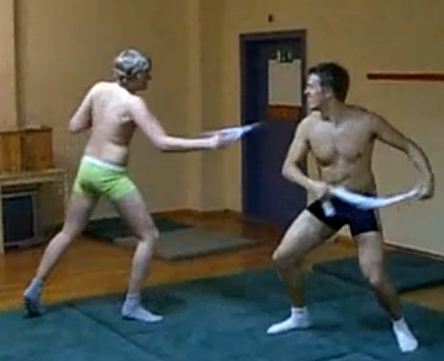 brickcourt.co.uk 
+44(0)20 7379 3550
StcdoS - Single Tranche Collateralised Debt Obligations.
Basic components are (notional) CDSs: Credit Default Swaps.
CDS = credit insurance on a particular obligation, usually a bond issue.
Put 100 CDSs in a tower. The tower is the CDO.
If one out of 100 defaults, that is 1%. If there is a recovery of 20%, then 0.8% of the CDO has defaulted.
Whichever credit defaults first is visualised as being at the bottom of the tower.
In this way defaults creep upwards over the term of the STCDO.
The customer (KWL – Leipzig’s water and sewage utility) took responsibility for a given tranche, in this case somewhere around 3.5 to 5%, with a width of 1.5%.
So if there were defaults amounting to 3.5% of the CDO, then KWL would start paying UBS; and if the defaults exceeded 5%, KWL would suffer a total loss.
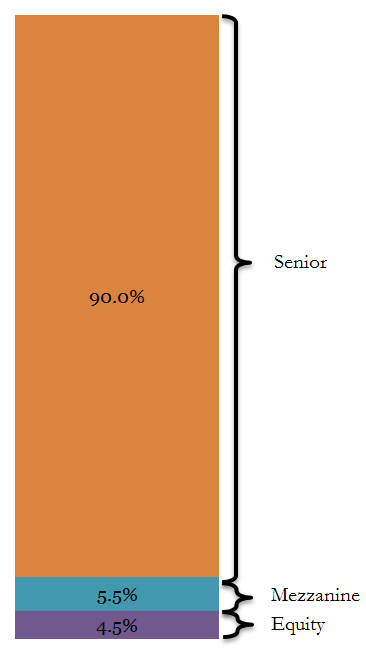 brickcourt.co.uk 
+44(0)20 7379 3550
But that’s crazy!
Yes, it was.
Idea was to replace certain bank credit risks on earlier transactions with the risk of the STCDO.
KWL was paid a premium for the increased credit risk it was taking.
KWL’s managing director took part of the premium as a bribe to agree the transaction.
KWL’s advisers took the rest of the premium as their “fee”.
UBS did not know about the MD’s bribe, but did know that the advisers were corrupt and were looking to bring clients to UBS regardless of the clients’ interests.
So far, so corrupt. And the Court of Appeal held the STCDOs were void.
brickcourt.co.uk 
+44(0)20 7379 3550
A managed portfolio
As well as selling the STCDO as risk mitigation, UBS AG also sold to KWL the idea of a CDO manager to further mitigate the risks. That manager would be …
Wait for it …
UBS Global Asset Management UK Ltd (“UBS GAM”).
For a modest fee of $7.5 million dollars, UBS GAM would keep an eye on the reference entities comprising the CDO – i.e. the particular CDSs that where in there – and take out ones that looked dangerous and replace them with better risks.
In its pitch book UBS GAM explained that as discretionary manager, it would maintain a strategy of conservative, diversified management, with a view to avoiding the build up of concentrated risks and ensuring the “early exit” of problem credits.
brickcourt.co.uk 
+44(0)20 7379 3550
That wet towel again
The terms on which credits could be swapped were complex. 
If the market value (‘spread’) of the new credit was lower than the old one (i.e. the new credit was perceived by the market as less risky), that had to be paid for by shifting the tranche downwards in the tower (against KWL) (‘subordination’) or by money.
On the other hand, if the spread of the new credit was higher, then KWL’s tranche would benefit from increased subordination or money.
In theory, a skilled evaluation had to be made about when to accept the cost of removing credits with high spreads. The overall objective should have been to prevent defaults reaching KWL’s tranche, as that was the only interest that KWL had in the STCDOs. 
And now for something completely different …
brickcourt.co.uk 
+44(0)20 7379 3550
Still the towel - sorry
In practice, the UBS GAM manager, Mr Dattani, (who had never managed anything like this before) understood that his task was to maintain the RATING of the tranche, as measured by the “Moody’s Metric”.
As the crisis developed, the market spreads on the credits of monoline insurers, Icelandic banks, etc widened as the market perceived their credit risks to be increasing.
On the other hand, their ratings remained stable (often at AAA), as the ratings agencies were very slow to react.
This meant that UBS GAM could put, e.g., a monoline into KWL’s CDO, take an apparent benefit in terms of subordination or cash, and say that the Moody’s Metric was maintained.
brickcourt.co.uk 
+44(0)20 7379 3550
Now the nub of the thing
The result of the ratings/spread arbitrage game played by UBS GAM was that the portfolios became ever more packed with the entities whose credit the market most feared. As the financial crisis got going, they defaulted and KWL suffered total losses on all its tranches.
UBS GAM said that they were not negligent because:
It was reasonable to follow the ratings agencies;
It was reasonable to be overweight in the financial sector as nobody predicted the crisis; and
they were only doing what the portfolio management market generally was doing – others made losses too.
All this was rejected on the facts. In short:
UBS GAM did not pursue the interests of their client;
Concentration of related risks was ignored by UBS GAM; and
UBS GAM’s own pitch book and standards were not followed.
brickcourt.co.uk 
+44(0)20 7379 3550
The earlier authorities
2001 – Unilever Pension Fund v Mercury Asset Management reached trial, got loads of publicity and settled after the star fund manager was cross-examined by Mr Jonathan Sumption QC.
Er …
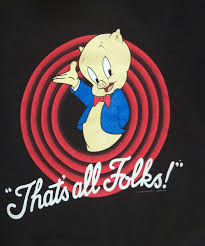 brickcourt.co.uk 
+44(0)20 7379 3550
CAUSATION AND LOSS
Question 1: did the negligence cause loss? Balance of probabilities, question of fact.
Answer 1: yes.
Question 2: what is the assessment of that loss? Assessment to be made by trial judge on the available materials, however imperfect. (See Parabola v Browallia [2011] QB 477).
Answer 2: any competent manager would have incurred zero losses for KWL, so the whole loss was for UBS GAM’s account.
CA majority upheld the Judge on question 2 even though J had not set out all the relevant evidence: CA judgment paragraphs 288-295.
brickcourt.co.uk 
+44(0)20 7379 3550
A Point of law - bolitho
UBS GAM submitted to the CA that, following Bolitho v City & Hackney HA [1998] AC 232, the question on loss was what Mr Dattani would have done if he had not committed the established acts of negligence. They said he would still have had lots of financials and made all or most of the same losses.
Bolitho is about causation, not assessment of loss. What Mr Dattani would have done is not relevant to assessment of loss. (CA judgment, paragraph 299).
And, citing Beary v Pall Mall Investments [2005] PNLR 35, even on causation, the Bolitho question is not always the relevant one on the facts. In effect, it is only where there is a choice of non-negligent conduct following the correction of a negligent error, that it will be necessary to consider what the actual negligent individual would have done.
brickcourt.co.uk 
+44(0)20 7379 3550
Only one more slide to go
brickcourt.co.uk 
+44(0)20 7379 3550
Take-aways
Fund management negligence is a realistic claim in some circumstances.
The lack of precedents does not indicate the existence of a magic defence.
Even discretionary management is not immune from a negligence claim.
Always read the contract.
Proving loss can be a challenge for the claimant.
What is the proper comparator needs careful consideration.
If the Judge makes an assessment of loss based on the available material, the Court of Appeal should not interfere.
brickcourt.co.uk 
+44(0)20 7379 3550
ANNUAL COMMERCIAL CONFERENCEBanking and financial services litigation 10 years after LehmanWednesday 3rd October 2018
brickcourt.co.uk 
+44(0)20 7379 3550